الفصل الثاني
مراجعة الدرس الأول
الوحدة الأولى
الدرس الأول
ملخص مصور
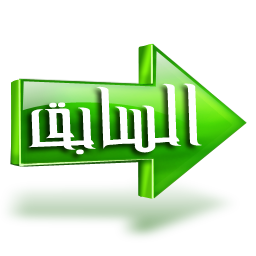 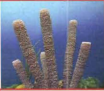 حيوانات ليس لها عمود فقري .
اللافقاريات
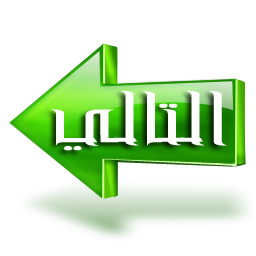 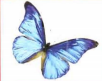 الرئيسية
أكبر مجموعة في اللافقاريات ،  لها أرجل مفصلية ، وأجسامها مقسمة .
المفصليات
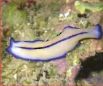 تتفرع إلي مجموعات عديدة ، منها المسطحة والأسطوانية والحلقية .
الديدان
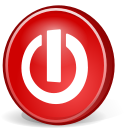 كتاب الطالب ص61
الفصل الثاني
مراجعة الدرس الأول
الوحدة الأولى
الدرس الأول
المطويات
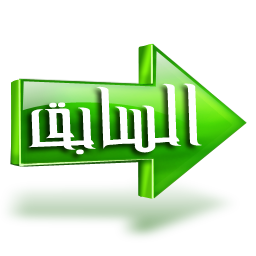 أنظم أفكاري
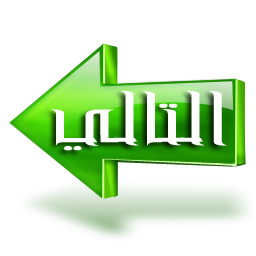 أعمل مطوية كالمبينة في الشكل ، ألخص فيها ما تعلمته عن الحيوانات اللافقارية .
الرئيسية
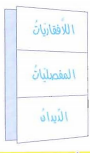 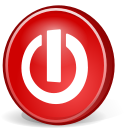 كتاب الطالب ص61
الفصل الثاني
مراجعة الدرس الأول
الوحدة الأولى
الدرس الأول
أفكر وأتحدث وأكتب
1- المفردات :
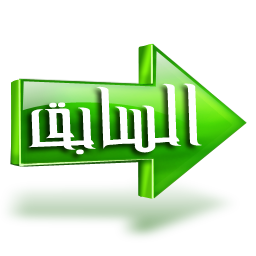 الهيكل الداخلي
لشوكيات الجلد دعامة داخلية تسمى ...................................   .
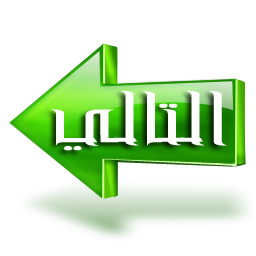 2- الفكرة الرئيسة والتفاصيل:
ما فوائد ومضار الهيكل الخارجي  ؟
الرئيسية
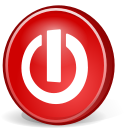 كتاب الطالب ص61
الفصل الثاني
مراجعة الدرس الأول
الوحدة الأولى
الدرس الأول
3- التفكير الناقد :
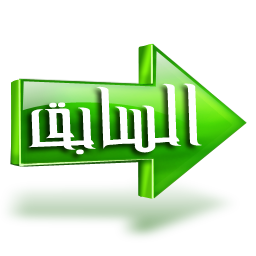 لماذا لا تعيش بعض الحيوانات ذات الأجسام اللينة – ومنها اللاسعات على اليابسة ؟
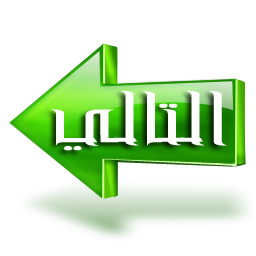 الإجابة : 
هي طرية جدا ، لا تقدر على دعم وزنها من دون عظام ، لذا سوف تنهار من دون عظام .
الرئيسية
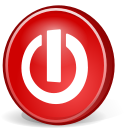 كتاب الطالب ص61
الفصل الثاني
مراجعة الدرس الأول
الوحدة الأولى
الدرس الأول
أختار الإجابة الصحيحة
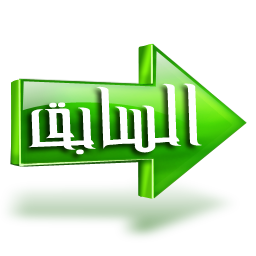 4- أي الحيوانات التالية من اللافقاريات ؟ 
النسر .        ب- السمكة.
ج- الروبيان .         د- الحية ( الثعبان ) .
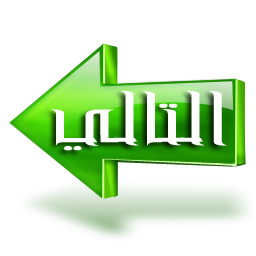 الرئيسية
5-ما الخاصية التي تشترك فيها الرخويات والمفصليات :
لها عمود فقري .       ب- ليس لها عمود فقري  .
ج- لها هياكل خارجية   . د- غير قادرة على الحركة .
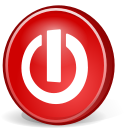 كتاب الطالب ص61
الفصل الثاني
مراجعة الدرس الأول
الوحدة الأولى
الدرس الأول
6- السؤال الأساسي :
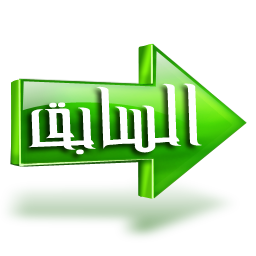 كيف أقارن الحيوانات بعضها ببعض ؟
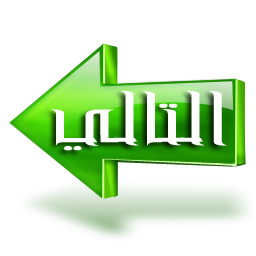 الإجابة : 

أنواع مختلفة من الحيوانات لها أشكال وتراكيب مختلفة . فبعض الحيوانات لها عمود فقري وبعضها الآخر ليس له عمود فقري .
الرئيسية
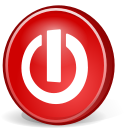 كتاب الطالب ص61
الفصل الثاني
مراجعة الدرس الأول
الوحدة الأولى
الدرس الأول
العلوم والكتابة :
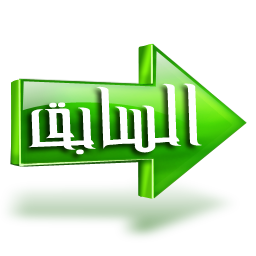 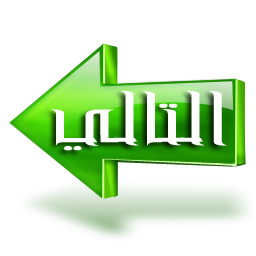 أكتب قصة 
أختار حيوانا لافقارياً ، وأكتب قصة على لسانه أصف فيها كيف يعيش .
الرئيسية
العلوم والفن :
أكتب قصة 
أعمل ملصقا أوضح فيه مجموعات اللافقاريات ، واكتب أسماءها مستخدماً الصور والرسومات .
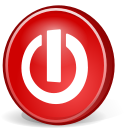 كتاب الطالب ص61
الواجب
س: اختر الإجابة الصحيحة من بين الإجابات المعطاة فيما يأتي؟
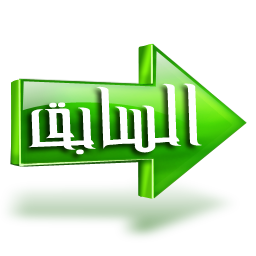 1) أي الحيوانات التالية من اللافقاريات ؟ 
أـ النسر .           	ب- السمكة.
ج- الروبيان .         د- الحية ( الثعبان ) .
2) ما الخاصية التي تشترك فيها الرخويات والمفصليات :
أـ لها عمود فقري .             	 ب- ليس لها عمود فقري  .
ج- لها هياكل خارجية   .          د- غير قادرة على الحركة .
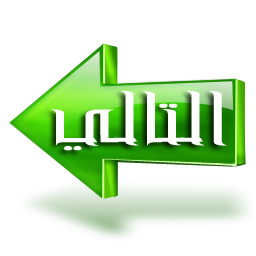 الرئيسية
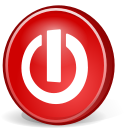